Objective:What are ions, how and why do they form, what can they do together?
Take out your Periodic Table.
All atoms are neutral because they have      equal numbers of protons and electrons. Helium has 2 protons and 2 electrons, sodium has 11 protons and 11 electrons, mercury has 80 protons and 80 electrons.
All atoms are neutral because they have      equal numbers of protons and electrons. Helium has 2 protons and 2 electrons, sodium has 11 protons and 11 electrons, mercury has 80 protons and 80 electrons.
All atoms have a unique number of protons, and all have the exact same number of electrons.
All atoms are neutral because they have      equal numbers of protons and electrons. Helium has 2 protons and 2 electrons, sodium has 11 protons and 11 electrons, mercury has 80 protons and 80 electrons.
All atoms have a unique number of protons, and all have the exact same number of electrons.  
The POSITIVES = the NEGATIVES
All atoms are neutral because they have      equal numbers of protons and electrons. Helium has 2 protons and 2 electrons, sodium has 11 protons and 11 electrons, mercury has 80 protons and 80 electrons.
All atoms have a unique number of protons, and all have the exact same number of electrons.  
The POSITIVE = the NEGATIVES
All atoms are neutral, this is okay, but in order to bond together, atoms must first become ions.
An ion is an atom that is no longer neutral.
3 p+4 n°
3 p+4 n°
Lithium ATOM3 p+  = 3 e─  = 0 NEUTRAL CHARGE
Lithium ION3 p+  = 2 e─  = +1 CHARGE
An ion is an atom that is no longer neutral.  
A metal atom can lose one electron, which makes it have a net charge of +1.
An ion is an atom that is no longer neutral.  
A metal atom can lose one electron, which makes it have a net charge of +1.  
It’s still a metal, it’s still the same metal, but now it is the LITHIUM ION, it has a charge of +1, and it can bond.
An ion is an atom that is no longer neutral.  
A metal atom can lose one electron, which makes it have a net charge of +1.  
It’s still a metal, it’s still the same metal, but now it is the LITHIUM ION, it has a charge of +1, and it can bond.  
For example….Lithium atoms have 3 p+ and  3 e–   (it’s neutral)
An ion is an atom that is no longer neutral.  
A metal atom can lose one electron, which makes it have a net charge of +1.  
It’s still a metal, it’s still the same metal, but now it is the LITHIUM ION, it has a charge of +1, and it can bond.  
For example….Lithium atoms have 3 p+ and 3 e–   (it’s neutral)
If lithium “loses” an electron, it has 3 protons and now only 2 electrons, which sums to net +1 
 (3 p+) + (2 e–)  =  +1 net charge
11.  We will fill in this table 
This data is all from the Periodic Table, nothing fancy going on here.
Let’s figure out what the new electron orbital for each atom will be, and how to write the symbol for the ion.
Lithium atoms will “lose” one electron, ending up with the 3 protons they started with, but now only have 2 electrons, giving this ion a net charge of +1, written as shown below.
Sodium atoms will “lose” one electron, ending up with the 11 protons they started with, but now only have 10 electrons, giving this ion a net charge of +1, written as shown below.
Potassium atoms will “lose” one electron, ending up with the 19 protons they started with, but now only have 18 electrons, giving this ion a net charge of +1, written as shown below.
Rubidium atoms will “lose” one electron, ending up with the 37 protons they started with, but now only have 36electrons, giving this ion a net charge of +1, written as shown below.
Metal atoms will lose enough electrons to “match” up with the electron configurations of the closest noble gas.  For instance, Lithium loses one electron and ends up “isoelectric” to helium.  
It does not become helium, or a noble gas, but it does end up with the same electron configuration that helium has.
Metal atoms will lose enough electrons to “match” up with the electron configurations of the closest noble gas.  For instance, Lithium loses one electron and ends up “isoelectric” to helium.  
It does not become helium, or a noble gas, but it does end up with the same electron configuration that helium has.
Metal atoms will lose enough electrons to “match” up with the electron configurations of the closest noble gas.  For instance, Lithium loses one electron and ends up “isoelectric” to helium.  
It does not become helium, or a noble gas, but it does end up with the same electron configuration that helium has.
Metal atoms will lose enough electrons to “match” up with the electron configurations of the closest noble gas.  For instance, Lithium loses one electron and ends up “isoelectric” to helium.  
It does not become helium, or a noble gas, but it does end up with the same electron configuration that helium has.
12.  ISOELECTRIC to a noble gas means that       the atom has an electron configuration that       matches a noble gas.
12.  ISOELECTRIC to a noble gas means that       the atom has an electron configuration that       matches a noble gas.  
14.  Metals do not become noble gases, they        form into metal ions, that happen to have       the same electron configuration as a noble       gas.
12 .  ISOELECTRIC to a noble gas means that        the atom has an electron configuration that        matches a noble gas.  
14.  Metals do not become noble gases, they       form into metal ions, that happen to have       the same electron configuration as a noble       gas. 
15.  We use the noble gases to guide us, metals       lose exactly enough electrons to match up        to a noble gas.
17.  All group 2 metals must lose 2 electrons to       become isoelectric to noble gases.
17.  All group 2 metals must lose 2 electrons to       become isoelectric to noble gases.
18.  They do not become noble gases, nor do they turn        into gases, they are ions with a +2 charge because        they have “lost” 2 electrons to get that perfect        electron orbital system, like the noble gases.
17.  All group 2 metals must lose 2 electrons to       become isoelectric to noble gases.
18.  They do not become noble gases, nor do they turn        into gases, they are ions with a +2 charge because        they have “lost” 2 electrons to get that perfect        electron orbital system, like the noble gases. 
19.  Be+2 is isoelectric to helium       Mg+2 is isoelectric to neon       Ca+2 is isoelectric to argon       Sr+2  is isoelectric to krypton       Ra+2 is isoelectric to xenon
21.
21.  Metals lose electrons when they form ions.
21.  Metals lose electrons when they form ions.
22.  Metals lose 1, 2,  3 electrons to form +1, +2, or +3 ions.
21.  Metals lose electrons when they form ions.
22.  Metals lose 1, 2,  3 electrons to form +1, +2, or +3 ions.

23.  A positive ion has lost electrons.
21.  Metals lose electrons when they form ions.
22.  Metals lose 1, 2,  3 electrons to form +1, +2, or +3 ions.

23.  A positive ion has lost electrons.
24.  Another name for a        positive ion is a      CATION
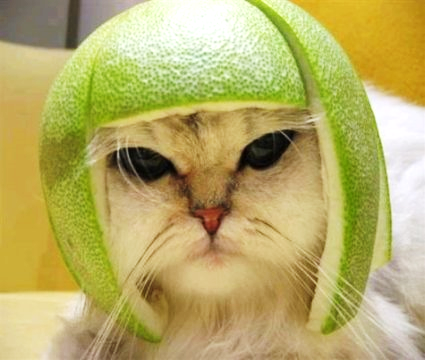 Non-Metal atoms do the opposite.
Non-Metal atoms do the opposite.        
 Nonmetals must gain 1 or 2 or 3   electrons to become   ISOELECTRIC to a noble gas.
27.  They will end up with a  -1, -2, or -3        net charge, depending if they         gain 1, 2 or 3 electrons.
28.  Metals form positive ions when        they “lose” electrons.
       Nonmetals form negative ions when       they “gain” electrons.
29. In truth, no electrons are ever lost or gained.       Electrons are TRANSFERRED       from metals to nonmetals.
29. In truth, no electrons are ever lost or gained.       Electrons are TRANSFERRED       from metals to nonmetals. 
30. The positive and negative ions      form simultaneously, at the same      time, perfectly, with no leftover      electrons or IOU electrons that      I’ll give them to you later.
31.  Ions do not have to form, but        for a metal and nonmetal to bond,       they first need to become ions.
32.  There needs to be a perfect transfer        of electrons.  
33.  Both the metal and nonmetal will be       ISOELECTRIC to noble gases.
34.  Metals only lose electrons to       form positive ions.       Nonmetals only gain electrons        to form negative ions.
35.  The bond metal ion &        nonmetal ions is called an        IONIC BOND       That’s the strongest bond        in chemistry.           Sort of like the love I have        for my wife Janet.          We have “Ionic Love”.         (we’re so lucky!)
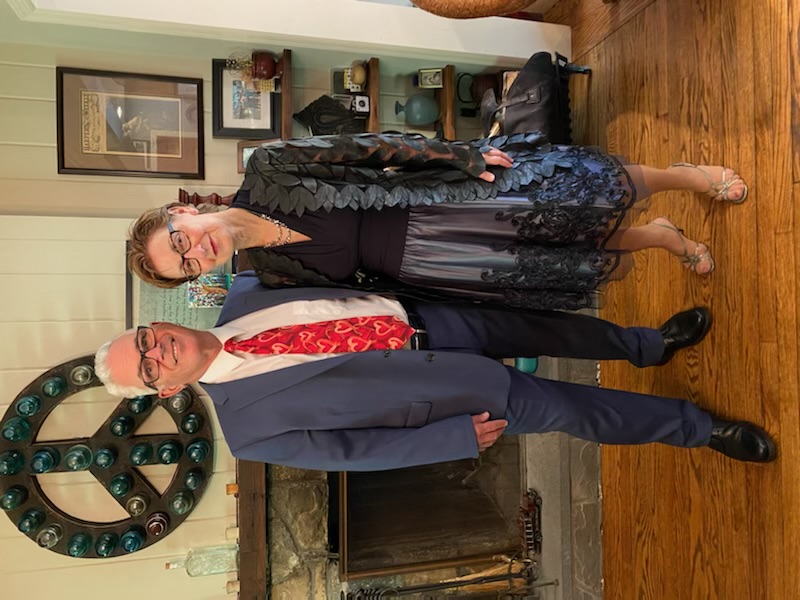 36.  Fill in this chart, Group 17 nonmetals become ions too.
36.  Fill in this chart, Group 17 nonmetals become ions too.
36.  Fill in this chart, Group 17 nonmetals become ions too.
36.  Fill in this chart, Group 17 nonmetals become ions too.
36.  Fill in this chart, Group 17 nonmetals become ions too.
36.  Fill in this chart, Group 17 nonmetals become ions too.
37.  All group 17 atoms gain one electron to become       isoelectric to a noble gas, all become -1 ions.
What do we call Negative Ions?
Nonmetals will GAIN electrons to get a noble gas electron configuration.
Nonmetals become negative ions.
Nonmetals become 
          DOG-IONS            (kidding)38.  Nonmetals gain electrons and form          into ANIONS.
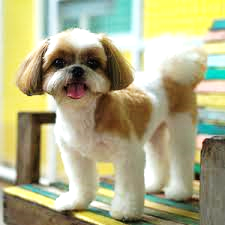 Naming class 2:  Notes 40 to 57Objective:  naming simple                 monoatomic ionic compounds
You must have your own reference tables open to the periodic table now.  No calculators needed.
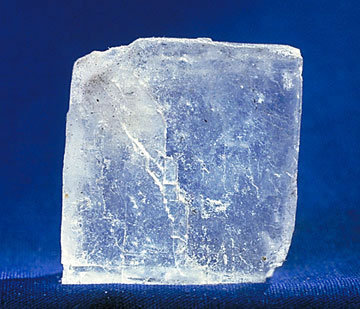 One big chunk of NaCl
Sodium chloride
40.  Ionic compounds form when positive metal cations        bond with negative nonmetal anions
41. They are wildly attracted to each other due to their       opposite charges
40.  Ionic compounds form when positive metal cations        bond with negative nonmetal anions
41. They are wildly attracted to each other due to their       opposite charges
42. Cations form when metals transfer electrons to       nonmetals, which simultaneously form anions.  
43.  Opposites attract, it’s like love!!!
40.  Ionic compounds form when positive metal cations        bond with negative nonmetal anions
41. They are wildly attracted to each other due to their       opposite charges
42. Cations form when metals transfer electrons to       nonmetals, which simultaneously form anions.  
 Opposites attract, it’s like love!!!
There is ALWAYS a perfect transfer of electrons,        and if it’s not a perfect transfer, nothing happens.
You know the naming rules for naming ionic compounds. 
You already know how to name these simple ionic compounds if youknow the name to this stuff:  NaCl = sodium chloride
You would not call it sodium chlorine, sodium monochloride, or  chlorine sodiumide.
How do we determine the ratio of cations to anions?  The last six were all in a 1:1 ratio, but that is only one ratio that is possible.  

We must look at both ions and figure out how to combine them into a simple whole number ratio, that sums up to zero, or neutral.  

48.  Na+1 and Cl-1 combine in a 1:1 ratio, because  (+1) + (-1) = 0             One sodium cation + one chloride anion combines neutrally       in this ratio       (No other ratios are possible, we must use a simple whole number ratio only
49. What happens if we try to combine something like         calcium and chlorine?
Ca+2    Cl-1     
THINK:  when calcium chloride forms, it cannot be in a 1:1 ratio.  Calcium MUST “lose” 2 electrons, but chlorine can only accept 1 electron.  
This works only with 1 calcium and 2 chlorides, or                               CaCl2
50.  THINK….
Chlorine Atom
Cl 2-8-7
Sends 1 electron →
Calcium Atom
Ca 2-8-8-2
Chlorine Atom
Cl 2-8-7
Sends another →
Which forms…
Ca+2 and Cl-1 and Cl-1  

which is written:   CaCl2
How about an easy way to do this?  It works ALL of the time, but occasionally you must remember what John Dalton said in his atomic theory and think too.  (what did he say?)   Remember these two?     They turn in to MgBr2 to stay a neutral compound      (+2) + (-1) + (-1) = 0
55.  The compounds formed when ions bond       together are called Ionic Compounds
56.  The bonds that form are called Ionic Bonds
57.  They are so strong, ionic compounds always       have HIGH MELTING POINTS and        very high boiling points
Naming Class #3Objective:Transitional Metals become ions too.  The rules for ionic bonding and naming ionic compounds from the middle of the periodic table.
You must have periodic table open on your desk.  You need your own, no sharing now.
Let’s look quickly at these basic groupings of metals and nonmetals:
58.  Group 1 all make +1 cations, because all        LOSE 1 electron in the outer orbital       Li+1, Na +1, K +1, etc.
Let’s look quickly at these basic groupings of metals and nonmetals:
58.  Group 1 all make +1 cations, because all        LOSE 1 electron in the outer orbital       Li+1, Na +1, K +1, etc.   
59.  Group 2 all make +2 cations, because they all         lose 2 e– from their outer orbital        Be +2, Mg +2, Ca +2, etc.
Let’s look quickly at these basic groupings of metals and nonmetals:
58.  Group 1 all make +1 cations, because all        LOSE 1 electron in the outer orbital       Li+1, Na +1, K +1, etc.   
59.  Group 2 all make +2 cations, because they all         lose 2 e– from their outer orbital        Be +2, Mg +2, Ca +2, etc.   
60.  Al makes a +3 cation, because it loses 3 electrons        when it forms the cation Al +3
61.  Group 17 make -1 anions, because they all need       to gain 1 electron to become isoelectric       to the noble gases.
61.  Group 17 make -1 anions, because they all need       to gain 1 electron to become isoelectric       to the noble gases.

62.  Group 16 make -2 anions, they all need to       gain 2 electrons to fill their outer orbital
61.  Group 17 make -1 anions, because they all need       to gain 1 electron to become isoelectric       to the noble gases.

62.  Group 16 make -2 anions, they all need to       gain 2 electrons to fill their outer orbital

63.  Group 15 atoms become -3 anions  (you know why)
All of these follow the simple ISOELECTRIC to a noble gas RULE
The electron orbitals are more complicated than you know, they have sub-orbitals too.  

     Mg has a 2-8-2 electron configuration but it       really has a 1s2 2s2 2p6 3s2 configuration

But you don’t really have to know that or even understand it.  The “fancy” part has the 2nd orbital electrons in separate sub-orbitals.  Still the same amount, just a fancier expression.   64.  The TRANSITIONAL METALS,        in groups 3-12 and under the staircase,           have sub-orbitals that can make        funky configurations.
65.  Scandium makes a Sc+3 cation.        See that +3 in the corner?  That’s what it means.
65.  Scandium makes a Sc+3 cation.        See that +3 in the corner?  That’s what it means.

66.  Yttrium is next, it also makes a Y+3 cation.               Peek at zinc, it only makes a Zn+2 cation also.
65.  Scandium makes a Sc+3 cation.        See that +3 in the corner?  That’s what it means.

66.  Yttrium is next, it also makes a Y+3 cation.               Peek at zinc, it only makes a Zn+2 cation also.
67.  The transitional metals make the cations that are indicated, they do not always follow the simple “isoelectric rule”        like the metals we’ve seen in groups 1 and 2, and Al.
68.  When the transitional metals form cations and bond to       anions they make Neutral Ionic Compounds.         Naming these compounds works the same way as the       ones you have already met.  For example:
    Sc+3  +  Cl-1  →   ScCl3        and it’s called                         _____________________
68.  When the transitional metals form cations and bond to       anions they make Neutral Ionic Compounds.         Naming these compounds works the same way as the       ones you have already met.  For example:
    Sc+3  +  Cl-1  →   ScCl3     and it’s called                       Scandium chloride
React these atoms by changing them to ions, write formulas and names…
Put your finger in the box on the periodic table to get the ion charges.
Criss cross them to get formulas.  Simple name rules, 1st name and 2nd name rules.
BOOM!  You got this.
Now do this whole row
Fingers in boxes, criss cross, simple name rules.
Now do this whole row
Perfect!  You’re getting this already.
Look into box 22, TITANIUM
70.  Titanium can make 3 different positive ions.  How is this possible?
Turns out that many of the transitional metals, titanium included, can make more than one stable cation.  For you that means just because.  It’s ok too.
47.88                         +2                                  +3                                  +4

22
2-8-10-2
Ti
Look into box 22, TITANIUM
47.88                         +2                                  +3                                  +4

22
2-8-10-2
Ti
71.  Titanium can be      Ti+2 or Ti+3 or Ti+4                                         How cool is that?
Not all of these transitional Metals make multiple cations, just the ones that have more than one cation in the top right corner.
But this one, cadmium only makes one cation too.  You HAVE to look in the box, don’t guess.
Don’t think
Put your finger in the box
Let’s make some ionic compounds now.
73.  Combine gold with chlorine (do both cations, one at a time)  Write the formulas
Let’s make some ionic compounds now.
73.  Combine gold with chlorine (do both cations, one at a time)  Write the formulas
Let’s make some ionic compounds now.
73.  Combine gold with chlorine (do both cations, one at a time)  Write the formulas







The formulas are easy enough, but what can we call these compounds?  They can’t both have the same name!
Let’s make some ionic compounds now.
73.  Combine gold with chlorine (do both cations, one at a time)  Write the formulas







The Roman Numeral MATCHES the cation charge.

They can’t have the same names.
Let’s make some ionic compounds now.
73.  Combine gold with chlorine (do both cations, one at a time)  Write the formulas







The Roman Numeral MATCHES the cation charge.

They can’t have the same names.
Let’s make some ionic compounds now.
73.  Combine gold with chlorine (do both cations, one at a time)  Write the formulas







The Roman Numeral MATCHES the cation charge.

They can’t have the same names.
It’s going to take some Roman Numerals to make these names different.  
These names are called “stock names”.
The Roman Numeral matches the cation charge.  74.  Write these roman numerals into notes and onto your periodic table between the transitional metals and the inner transitionals. 
I    II    III    IV    V     VI    VII
75.  Combine every type of manganese cation with bromine.  Write formulas and stock names for each one.  (fill in ion charges)Bromine ALWAYS FOLLOWS the isoelectric rule!  (Br-1 only)
75.  Finger into box 25,        write the ion charges, one after another.
75.  Start criss crossing.           Match the ion charge to the roman numeral
75.  Thank you, let’s do another.
75.  Keep going, you got this!
75.  BOOM.  There is no manganese I        or  Manganese V, or manganese VI.     Just +2, +3, +4, and +7.  Fingers in the box.
76.  There are 2 kinds of copper oxide, we saw them both in       the Chemical & Physical Changes Lab.         One was a black powder, one was red.         Show the two ways copper and oxygen ions can bond;        write the proper formulas and proper stock names.

Cu + O →                                    
Cu + O →
76.  There are 2 kinds of copper oxide, we saw them both in       the Chemical & Physical Changes Lab.         One was a black powder, one was red.         Show the two ways copper and oxygen ions can bond;        write the proper formulas and proper stock names.

Cu + O →  Cu+1  O-2                                        
Cu + O →  Cu+2  O-2
63.  There are 2 kinds of copper oxide, we saw them both in the Chemical & Physical Changes Lab.  One was a black powder, one was red.  Show the two ways copper and oxygen can combine ionically, write the proper formulas with their stock names.

Cu + O →  Cu+1  O-2           Cu2O                                    copper (I) oxide
Cu + O → Cu+2  O-2            CuO                                                  copper (II) oxide
76.  Don’t Forget - the roman numeral        matches the cation charge!
77. Last one…combine 
tantalum (Ta #73) + sulfur (S #16)

Ta+5     S-2



This one is tricky, think!
77. Last one…combine 
      start with the ion charges…
Ta+5     S-2
77.  Do the criss cross to get the formula.

Ta+5     S-2    →   Ta2S5 

This is called Tantalum sulfide, 
No roman numeral is needed here.  This transitional metal only makes one kind of cation, there is no need to say it again with a roman numeral.  
We don’t say sodium (I) chloride, do we?
Naming Class #4 Objective:Table E, the polyatomic ions, making more ionic compounds!
Get out your reference tables, open to page 2.  Ready, set, go!

Electrons lab due MondayHW#3 due Monday also(read the dang BASICS!)
We know about the monoatomic ions of the periodic table and how they bond ionically.  Each atom makes an ion.  Even if there are several of each, each one is its own ion.
We know about the monoatomic ions of the periodic table and how they bond ionically.  Each atom makes an ion.  Even if there are several of each, each one is its own ion.  
We know also about how the funky transitional metals make cations, and how we use roman numerals to give them their stock (roman numeral) names.
We know about the monoatomic ions of the periodic table and how they bond ionically.  Each atom makes an ion.  Even if there are several of each, each one is its own ion.  
We know also about how the funky transitional metals make cations, and how we use roman numerals to give them their stock (roman numeral) names.
And we know why noble gases don’t bond with anything else, they have perfectly full outer electron orbitals.
78.  Table E shows us the        POLYATOMIC  IONS.  Poly means more than one.  On Table E, multiple atoms are bonded together - and they act as a single ion.
79. POLYATOMIC IONS    can be positive cations, or   negative anions.
They have fun names that we never change
80.  Most of their names end        in  –ide.  Some don’t.           Why, just because.           These polyatomic ions           follow their own “rules”.
Let’s look at Table E now.

81.  We’ll start with ammonium.
NH4+1
Let’s look at Table E now.

81.  We’ll start with ammonium. 
Ammonium is one nitrogen atom bonded to four atoms of hydrogen, with a +1 charge.  
It acts just like a Na+1 cation or the Li+1 cation.  Polyatomic ions are groups of atoms bonded together, acting as a single ion.
NH4+1
When sodium bonds to chlorine, it bonds into NaCl,  in a 1:1 ratio.    The + = ─  (neutral)
There is a transfer of 1 e–  from the cation to the anion, and they end up wildly attracted together, making an ionic bond, forming into an ionic compound.

Same with Ammonium and Chlorine, 1:1 ratio of positive and negative ions.
Na+1     Cl-1   →   NaCl
82.    NH4+1     Cl-1   →   NH4Cl
83.  Polyatomic ions NAMING RULES…
	Cations go first, always.  	Anions  go second.
	Never change their names.Write this next to Table E:
Never - ever change these names.
84.  Using these ions, write formulas and proper names of       compounds that they form.
84.  Criss cross, this is in a 1:1 ratio (easy)
84.  Say name of cation, say name of polyatomic anion from        Table E, do not change that name ever.
84.  Criss cross, follow the naming rules.  1:1 here again.
84.  Say name of cation metal, say name of Table E ion last.
84.  Last one now, you got this!
84.  Boom!  Chem is way cooler than most classes!
85.  These are really  easy, except when the       polyatomics come in multiples, like this:

Magnesium cation + hydroxide ion → magnesium hydroxide
85.  These are really  easy, except when the       polyatomics come in multiples, like this:

Magnesium cation + hydroxide ion → magnesium hydroxide
Write the ions, work on the criss cross.
Mg+2    OH-1
85.  These are really  easy, except when the       polyatomics come in multiples, like this:

Magnesium cation + hydroxide ion → magnesium hydroxide
Write the ions, work on the criss cross.
Mg+2         OH-1

iYou need ONE “Mg” and TWO “OH” ;  Mg+2 + OH-1  →  Mg(OH)2
86…. Mg(OH)2  is correct. Silly mistakes…
MgOH2   this has one oxygen/two hydrogens XXX
 MgO2H2   also not good, this has 2 oxygens +                         2 hydrogens, but NOT two hydroxide anions
MgOHOH     again, not according to the rules.   We need one Mg atom + TWO hydroxide ions
87.  Do “a” first, criss cross, then name it.
87.  Name it!
87. Another please.
87.  AGAIN…
87.  Oh Yeah!
87.  You’re rocking this!      #polyatomics
87.  Don’t stop now…
87.  Almost done…
87.  Boom!
88.  Do the ions first, it helps!
88.  Now criss cross for the formula
88.  Wow, you’re learning now!
88.  Another formula now.
88.  Keep GOING until you finish the table.
88.  Keep GOING until you finish the table.
88.  Keep GOING until you finish the table.
88.  Keep GOING until you finish the table.
88.  DONE.
89.  These last two, they’re harder… Write the ions first.
89. Write the ions first, now a formula.
89.  REPEAT
89.  FINISH UP STRONG.
89.  Done until tomorrow.
Objective:  Naming molecular compounds,                     writing molecular formulas,                   and determining how for form                   molecular compounds using the                  selected oxidation states.
Periodic tables mandatory now.  Smile, this is easier than the rest of the compounds we’ve looked at.
90.  Ionic compounds form when positive cations and        negative anions combine in the proper ratios with         each other, and form neutral compounds with each other        because of opposite charge.  
All cations are metals, except for weirdo ammonium.
90.  Ionic compounds form when positive cations and        negative anions combine in the proper ratios with         each other, and form neutral compounds with each other        because of opposite charge.  
All cations are metals, except for weirdo ammonium.
91.  Molecular compounds contain NO METALS.
       Molecular compounds form when 2 or more nonmetals        bond together, in the proper ratios.         In Molecular Compounds, there are NO ions.
92.  When two or more nonmetal atoms          bond together, they form a molecule.   

93.  A molecule is the smallest part of a       molecular compound.
Bazillions of water molecules.
One water molecule.
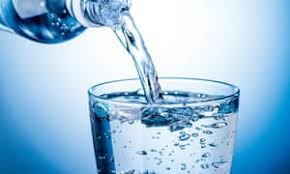 H
H
O
94.  You already know many         molecular compounds
There are NO METALS in molecular compounds.
94.  You already know many         molecular compounds
There are NO METALS in molecular compounds.
95.  The bonds that hold these atoms       together is called covalent bonds.
96. Co – means  
       – valent refers to
95.  The bonds that hold these atoms       together is called covalent bonds.
96. Co – means SHARING
       – valent refers to the OUTERMOST electrons
97.  When 2 or more ions bond, they make ionic bonds, and they form into FORMULA UNITS. We can abbreviate that as                                         F.U.’s
97.  When 2 or more ions bond, they make ionic bonds, and they form into FORMULA UNITS. We can abbreviate that as                                         F.U.’s 
98.  NaCl does not come in molecules, since it does not exist as a single particle.  Salt is a crystal, or it is dissolved in water.  They exist as billions of ions combined into a solid crystal. You can’t have just one.Ionic Compounds do not form into molecules.
NAMING RULES FOR MOLECULAR COMPOUNDS
If you can remember what CO, CO2, and H2O are, then the naming rules are easycarbon monoxide, carbon dioxide + dihydrogen monoxide
NAMING RULES FOR MOLECULAR COMPOUNDS
If you can remember what CO, CO2, and H2O are, then the naming rules are easycarbon monoxide, carbon dioxide + dihydrogen monoxide
Do you see how CO, CO2, and H2O  follow these rules?
100.  Latin Prefixes 1-10Put these on your Periodic Table under the inner transitional metals
6 HEXA
7 HEPTA
8 OCTO
9 NON
10 DECA
1 MONO
2 DI
3 TRI
4 TETRA
5 PENTA
101.  All the YELLOW compounds first…
101.  Using the 2 rules, and the Latin Prefixes, name these 10 example molecules.
101.  More!
101.  It’s easy, right?
101.  Almost done with the yellow ones!
101.  Half baked.
101.  All white, top to bottom.
101.  Go, Go, Go!
101.  Using the 2 rules, and the Latin Prefixes, name these 10 example molecules.
101.  Nearly done with this set!
101.  BOOM!   #GettingSmarterEveryDay
How do we decide what ratios of nonmetal atoms fit together to make compounds?  Why is water H2O and there are NO OTHER hydrogen-oxygen compounds that exist?
Put your thinking caps on now.
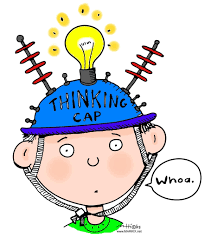 103.  In the Periodic Tables are the: Selected Oxidation States

These numbers tell us (with some thinking) what atomic ratios are possible, and what ratios cannot create molecules.

Make this chart in your notes:
   H   O
Write in all the oxidation states for each atom.
103.      H   O
+1
-1
-2
104.           H   O         draw in the blue
+1
-1
a 2:1 ratio sums to zero = H2O
-2
104.           H   O         draw in the red
+1
-1
a 2:1 ratio sums to zero = H2O
-2
Two negatives cannot sum to zero, so we skipthe -1 and -2 pair.
104.           H   O         draw in the red
+1
-1
a 2:1 ratio sums to zero = H2O
-2
Two negatives cannot sum to zero, so we skipthe -1 and -2 pair.
105.  The only possible combo for H and O to bond is 2:1, which              in chemistry spells:
H2O
106.  Let’s determine all the possible carbon & oxygen         compounds that could possibly form.           Remember:  they must sum to zero, but these ARE NOT IONS.
O
C
106.  ALL Selected oxidation states written in.
O
C
-4+2
+4
-2
106.  Two negative numbers cannot sum to         zero, the -4 oxidation number is not used here
O
C
-4+2
+4
-2
106.  +2 and -2 can sum to zero in a 1:1 ratio.  
         That means a 1:1, or CO combination is good.
O
C
1:1  CO  carbon monoxide

This is possible because in a 1:1 ratio they sum to zero, then number system works!
-4+2
+4
-2
106.  +4 sums to zero with two -2’s          That means a 1:2, or CO2 combination is good.
O
C
1:1  CO  carbon monoxide
-4+2
+4
-2
1:2  CO2  carbon dioxide

This is also possible, as this ratio can also sum to zero!
107. All N + O Compounds (there are 5)
    N    O
107.  Write all the oxidation numbers, neatly.  
    N    O
           -3                            
     -2
     -1     -2
    +1
    +2
    +3
    +4
    +5
107.  The negative N oxidation numbers are all out.
    N    O
           -3                            
     -2
     -1     -2
    +1
    +2
    +3
    +4
    +5
First, all the negative oxidation numbers for nitrogen are not used in any nitrogen/oxygen compounds

Because there is NO sum to zero ratio with a negative plus another negative number.
107.  Go slowly, but all + oxidation states sum to zero.
    N    O
           -3                            
     -2
     -1     -2
    +1
    +2
    +3
    +4
    +5
2:1 or N2O  dinitrogen monoxide

1:1 or NO  nitrogen monoxide

2:3 or N2O3  dinitrogen trioxide
 
1:2 or NO2   nitrogen dioxide

2:5 or N2O5  dinitrogen pentoxide
Sit with someone new, in a new seat please, just for today… 

Finish the notes #105, then clear desks, except for reference tables and a pen. 

I will provide you paper.
108. List all the fluorine & bromine compounds.
Br
F
108. Now we think.
Br
F
-1
+1
+5
-1
108 . Negative + negative won’t work.           The Br-1 oxidation state is out.
Br
F
Then we move on…
-1
+1
+5
-1
108.  Negative + positive always sum to zero.
Br
F
1:1 ratio = FBr  Fluorine monobromide
-1
+1
+5
-1
5:1 ratio = F5Br  Pentafluorine monobromide
There are ONLY 2 different F/Br compounds in high school chem.  We are using only the “selected” oxidation numbers, there are more.
Review Class for Naming Compounds
Sit with someone new, and say: 

“Hello, my name is ______, let’s work together, okay?”
say your name
Paper, pen, reference tables ONLY.  Clear desks now.
For each slide there are 2 compounds, tell if each is 
Ionic or Molecular

Write the name or formula for each
1-2
1-2
3-4
3-4
5-6
5-6
7-8
7-8
9-10
9-10
11-12
11-12
14-15
14-15
16-17
16-17
18-19
What, or who, are the HONClBrIF twins?

Write the formulas for 2 acids + 2 bases.
18-19
HONClBrIF reminds you of the 7 diatomic elements, hydrogen, oxygen, nitrogen, chlorine, bromine, iodine and fluorine, all have H2 or Br2 type formulas

Write the formulas for 2 acids and for 2 bases.  Tables K + L
20
What are all the phosphorous – chlorine compounds?
20
What are all the phosphorous – chlorine compounds?
P         Cl
 -3          -1
+3       +1
+5       +5
             +7
20
What are all the phosphorous – chlorine compounds?
P         Cl
 -3          -1
+3       +1
+5       +5
             +7
PCl3 phosphorous trichloride
P5Cl3 pentaphosphorous trichloride
P7Cl3 heptaphosphorous trichloride
PCl3 (again)
PCl5  phosphorous pentachloride
In our class there are only 4 phosphorous – chlorine compounds.
Which formulas can exist, which are FAKE?  If they are wrong, why are they wrong?
Chromium (IV) sulfide
Zinc (II) oxide
Carbon pentoxide
Argon monofluoride
Hydrogen monochloride
Tin (IV) fluoride
Mercury (II) bromide
Niobium (II) iodide
Bromine lithide
MgBr3
Which formulas can exist, which are FAKE?  If they are wrong, why are they wrong?
X Cr does +2, +3, +6 ions
X Zn NO roman numeral
X carbon  makes CO,CO2
X argon doen’t react ever
YES 
YES, SnF4  -  in toothpasteYES, Hg makes a +2 ion
X, Nb only does +3 & +5
X, metal first always!
X, Mg+2 + Br-1 = MgBr2
Chromium (IV) sulfide
Zinc (II) oxide
Carbon pentoxide
Argon monofluoride
Hydrogen monochloride
Tin (IV) fluoride
Mercury (II) bromide
Niobium (II) iodide
Bromine lithide
MgBr3
Due Wed: Review Lab #1
Due Thurs: naming compounds and writing formulas Homework 				    (graded as celebration)
Celebration Friday